Figure 2. Hypoexcitability of PCs. (A) Example of currents injected and corresponding voltage measurements in layer 2/3 ...
Cereb Cortex, Volume 18, Issue 4, April 2008, Pages 763–770, https://doi.org/10.1093/cercor/bhm117
The content of this slide may be subject to copyright: please see the slide notes for details.
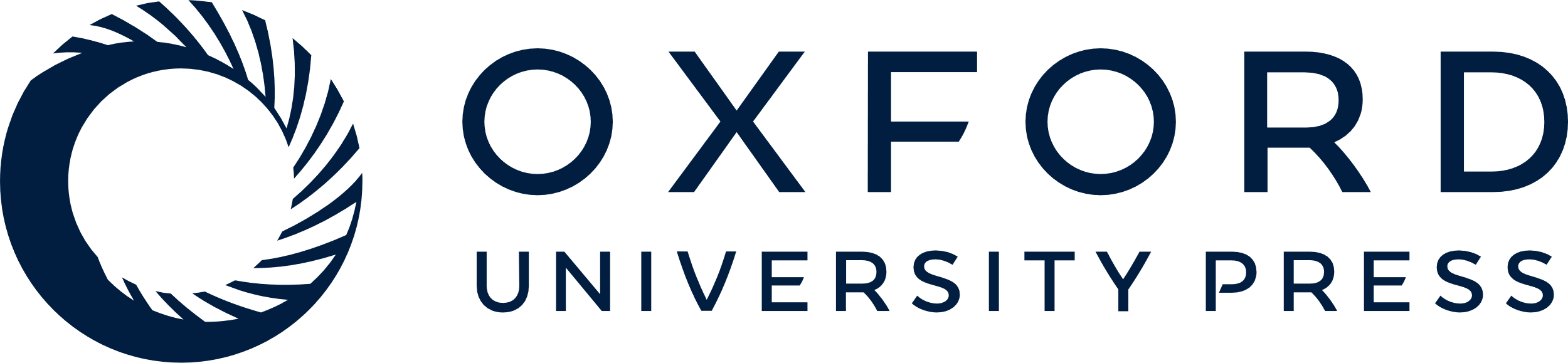 [Speaker Notes: Figure 2. Hypoexcitability of PCs. (A) Example of currents injected and corresponding voltage measurements in layer 2/3 PCs from control (blue) and VPA-treated (red) rats. Mean of injected current to threshold for layer 5 and layer 2/3 PCs. (B) Example of the current–frequency (IF) curve for layer 2/3 PCs. Mean of IF slope (linear fit) for layer 5 and layer 2/3 PCs. Data show mean ± SEM (*P < 0.05; **P < 0.01; Student's t-test).


Unless provided in the caption above, the following copyright applies to the content of this slide: © The Author 2007. Published by Oxford University Press. All rights reserved. For permissions, please e-mail: journals.permissions@oxfordjournals.org]